SA-SAMS Modernisation Programme
Issue 1: Monthly Progress Report as at April 2023
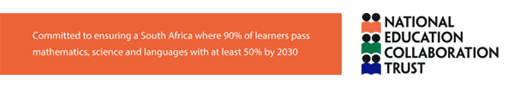 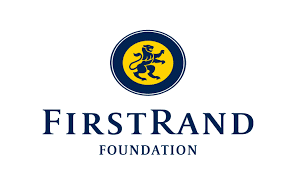 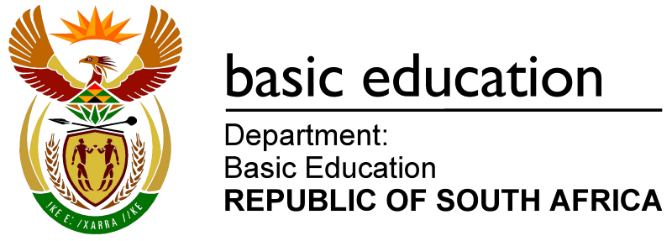 Coming Soon …
Let us Catch Up
In Progress
Psybergate Report of the quality assessment of the SA-SAMS Modernization project was presented to the NECT and DBE in November 2022.
The Project Team has addressed the following key highlights of the review:
SA-SAMS Modernization strategy is aligned to NDP 2030, and DBE Goals and the solution would add significant value to the sector;
The project needs to be appropriately resourced and funded;
Good project management is in place and must be used to drive project success.
Strengthen the governance of the project. 
Establish a global open-source community for the accelerated development of OpenEMIS.
Train end-users on Release 1 and Release 2 and commence with User Acceptance Testing.
The Project is currently working on raising additional funding to complete the modernization journey in 2026. 
To accelerate the delivery of the project the DBE recommended, and PSC and NECT Board has accepted, a phased approach to the project, with Phase 1  focusing on all existing functionality in the current SA-SAMS. Thereafter, the modernization requirements will be addressed in Phase 2.
For the second quarter, the following project activities have been planned:
Release 1 and 2 close-off:
School and Learner Management Functional Requirements Sign-off – Mid June 2023
Deploy issue changes to Development and full R1 and R2 deployment to SIT – May 2023
Fix the final issues on R1 and R2– May 2023
Sandbox training for Release 1 & 2 – June 2023
User Acceptance Training for DBE – May 2023
Release 3 milestones:
Sign off Human Resources Functional Requirements Specifications – May 2023
Deploy changes to User Acceptance Training and Sandbox environments – June 2023
Develop and signoff Test Strategy Document – May 2023
Completion of System Integration Testing and User Acceptance Testing Scripts – May 2023
Develop and sign off new pilot Training Strategy – May 2023
Deploy technical environment for sandbox training – June 2023
System access for Superusers and training – Aug 2023
Business Analysis & Process Improvement
Realignment of Manage School and Manage Learner with the scope change request.
Requirements Definition for Release 3 - Manage Human Resources.
Development, Data & Deployment
Development of outstanding functionality for Manage School and Manage Learner 
Develop additional functionality on OpenEMIS for Human resources management.
Architecture, Infrastructure & Testing
Supporting DBE with:
Updated Test Scripts for Release 1 & 2. 
User Acceptance Testing (Release 1 & 2).
Facilitating proposal from SITA for cloud hosting, capacity building and testing 
Preparing the System Integration Testing for Release 3
Change Management & Training
Working with the PED EMIS teams to identify superusers for Sandbox training.
Superuser training administration for all provinces.
Development of Training Strategy.
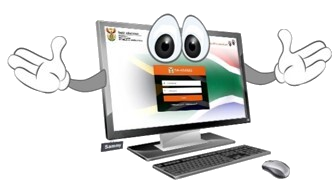 Achievements To Date
Establishment of a NECT IT Risk and Governance Sub-Board with members for the NECT Board of trustees, DBE, Independent ICT Experts and Funder representatives.
Strengthened the Project Steering committee with representation from Gauteng, Northern Cape, and Western Cape.
Fully resourced the project team with 10 technical resources.
Sign-off of the following deliverables by DBE: Test Strategy, Roles & Responsibilities Matrix.
Release 2 delivered to User Acceptance Testing environment.
Training of provincial Superusers on Release 1 and 2 functionalities delivered physically to Free State, Gauteng and KwaZulu Natal. To date only Northern Cape has received virtual training and physical training is on the cards for the month of May.
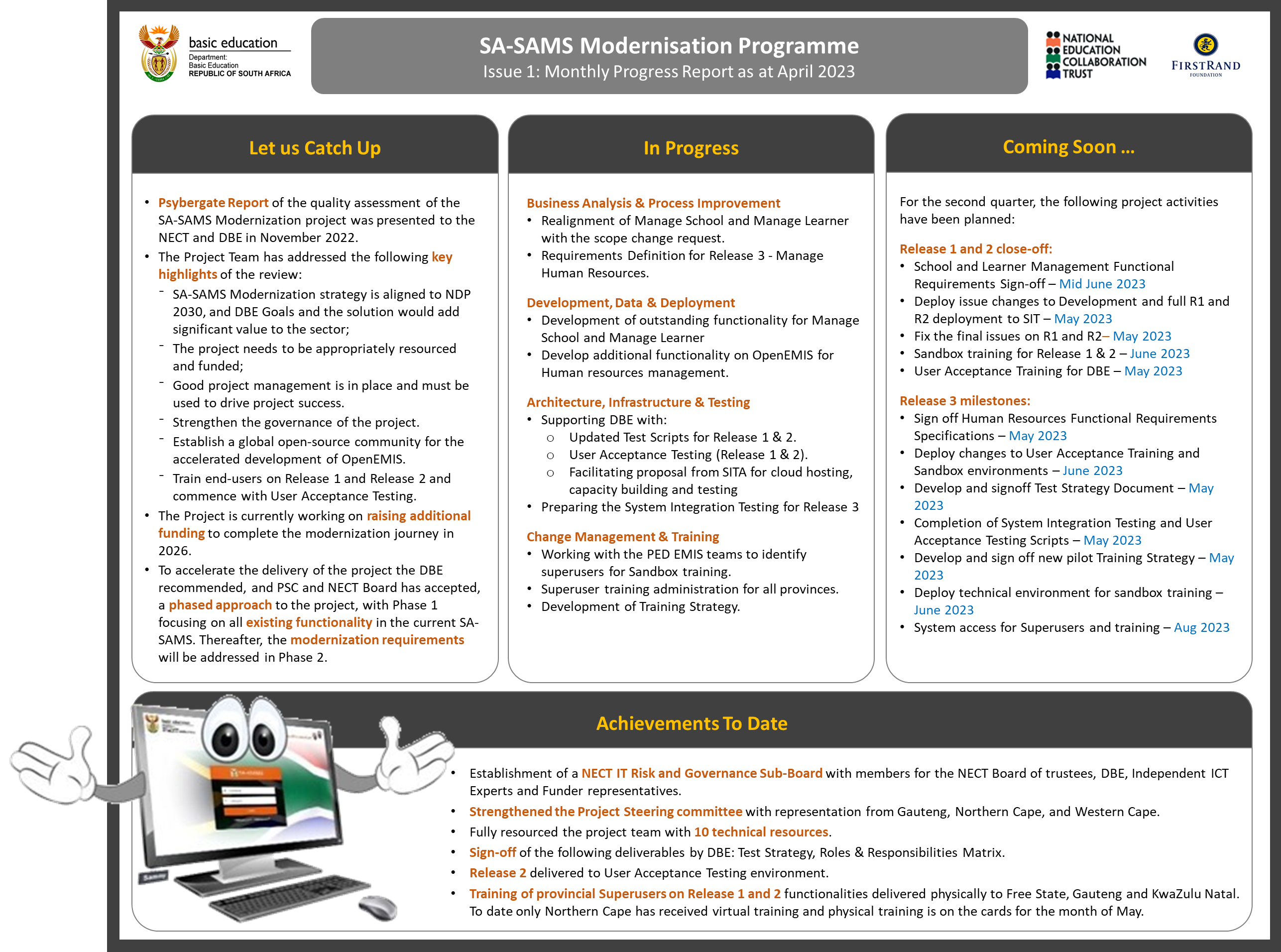